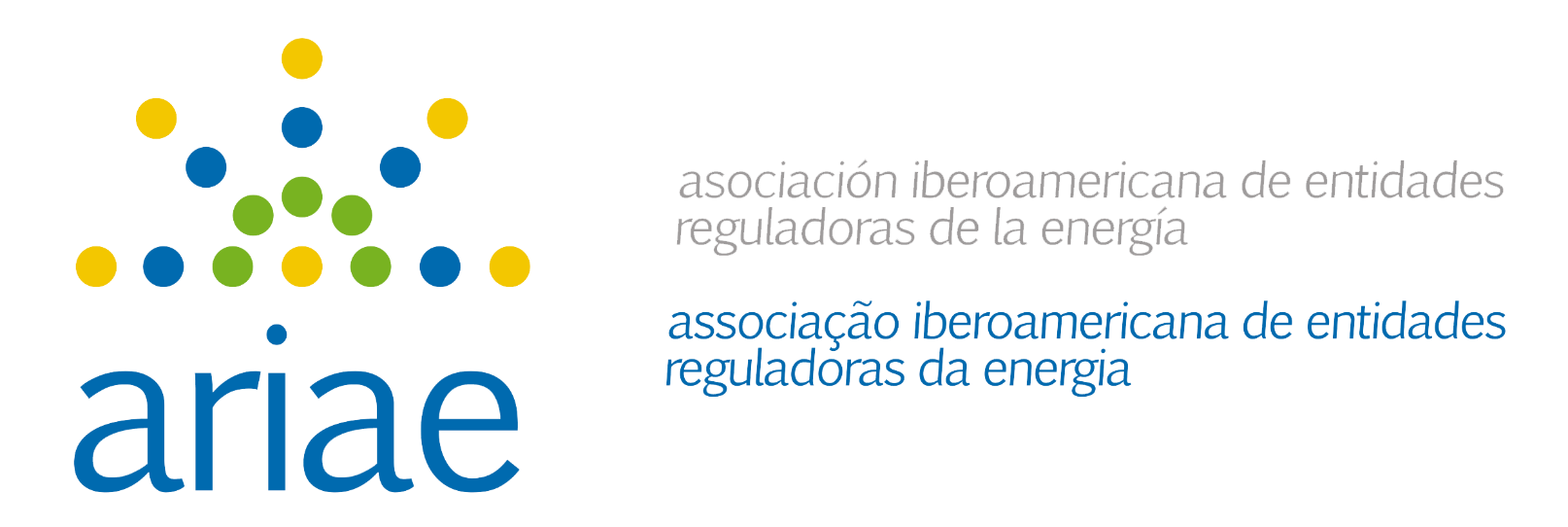 Importancia de la independencia, especialización y transparencia

MARCO INSTITUCIONAL DEL REGULADOR ENERGÉTICO
CURSO “LOS NUEVOS DESAFÍOS DE LOS REGULADORES ENERGÉTICOS Y SU ROL A NIVEL REGIONAL”
Ponente:  Pedro Verdelho
Presidente, ERSE
26 de julio 2024
Visión
En el presente a regular el futuro de la energía
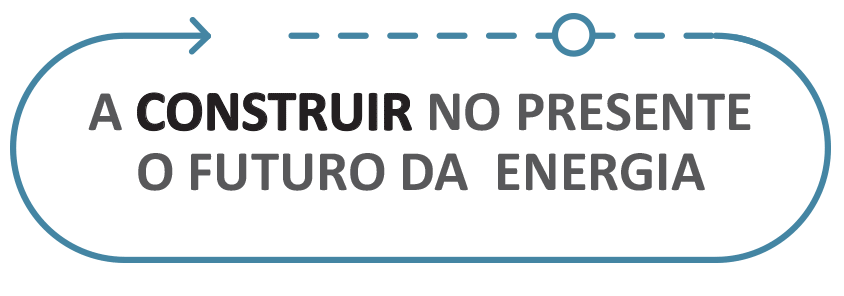 2
Misión
Regular el sector energético en defensa de los consumidores presentes y futuros, fomentando el funcionamiento sostenible del sector en un contexto                                       de transición energética.
3
Valores
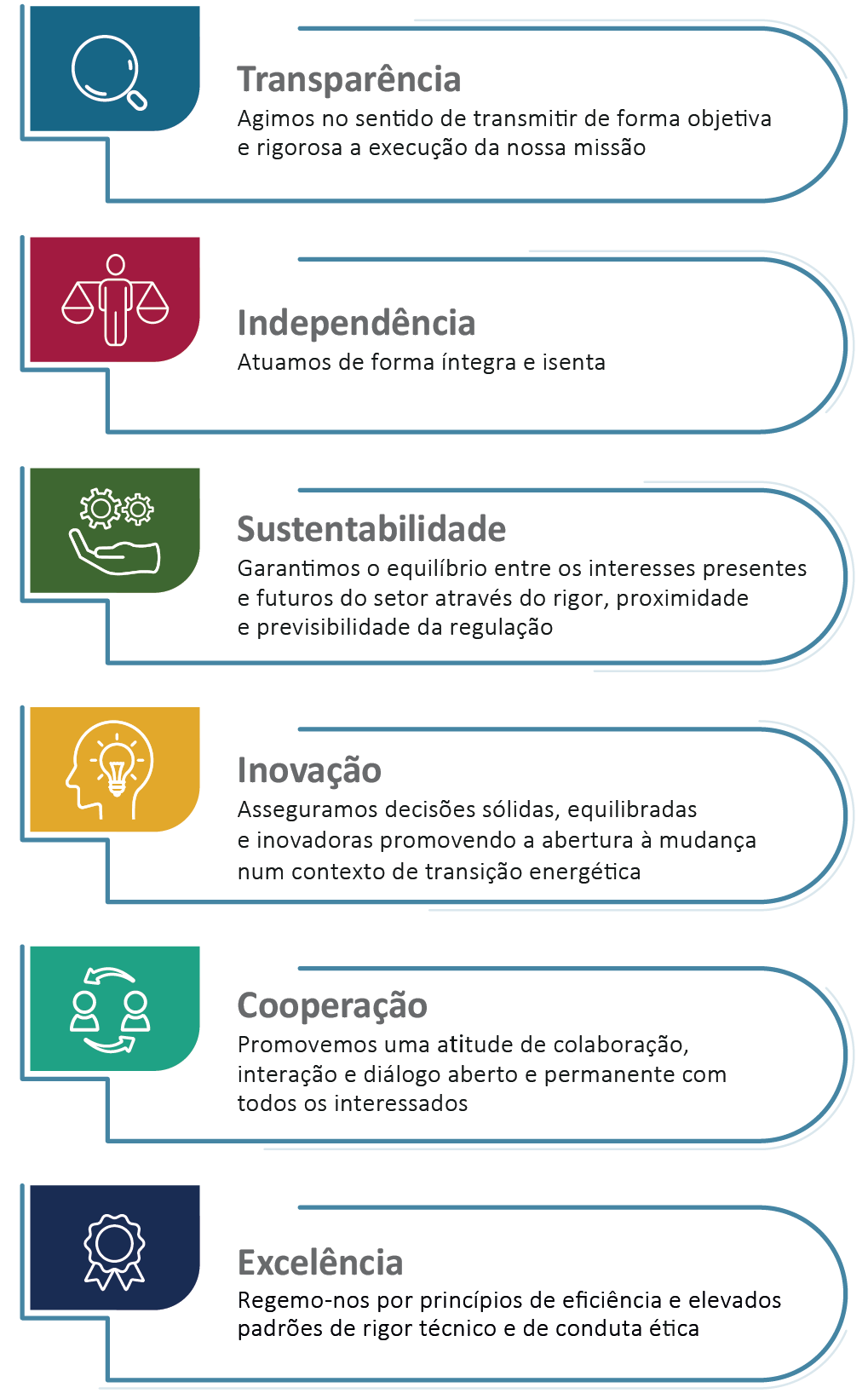 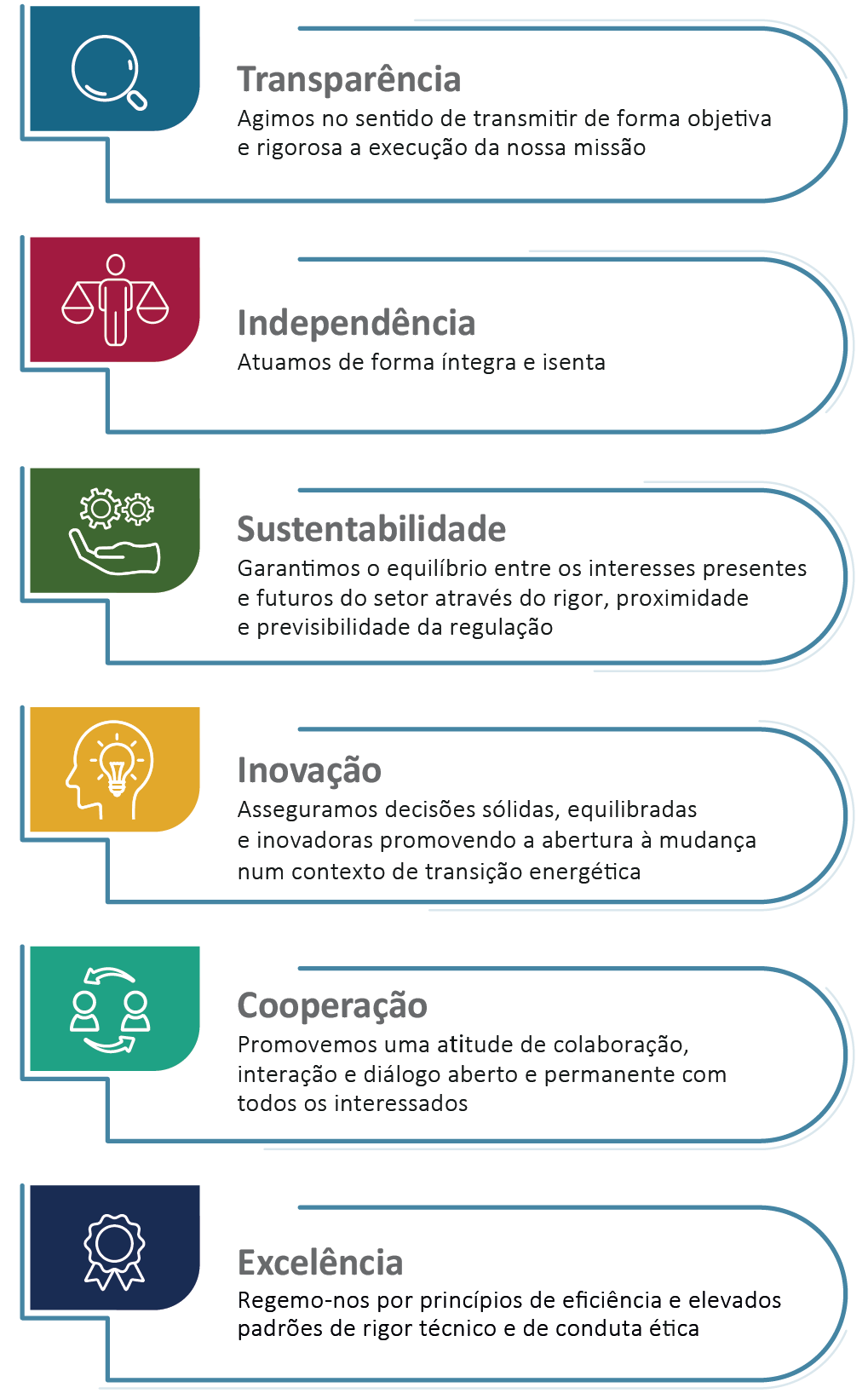 Transparencia


Independencia 


Sostenibilidad

Innovación


 Cooperación


 Excelencia
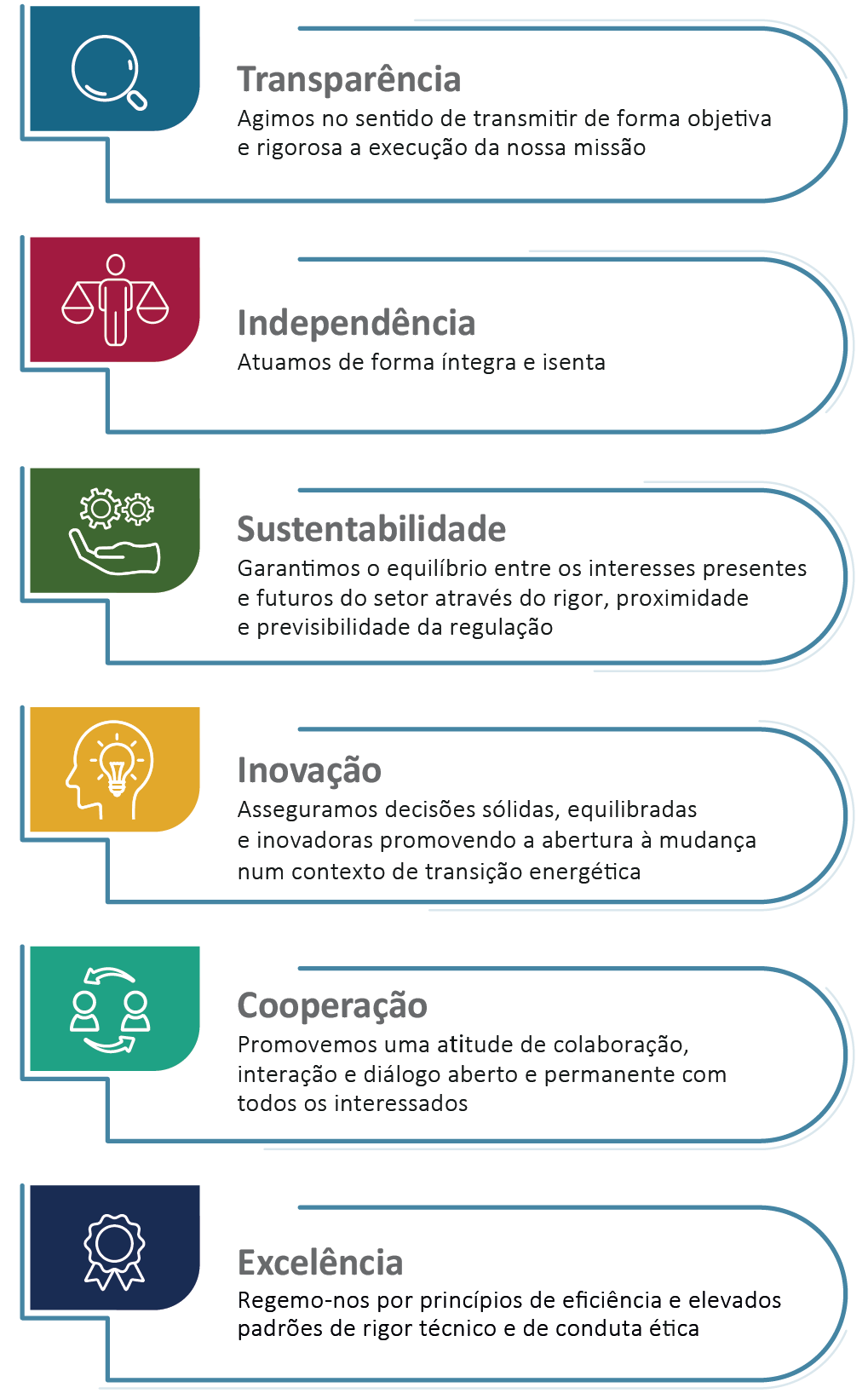 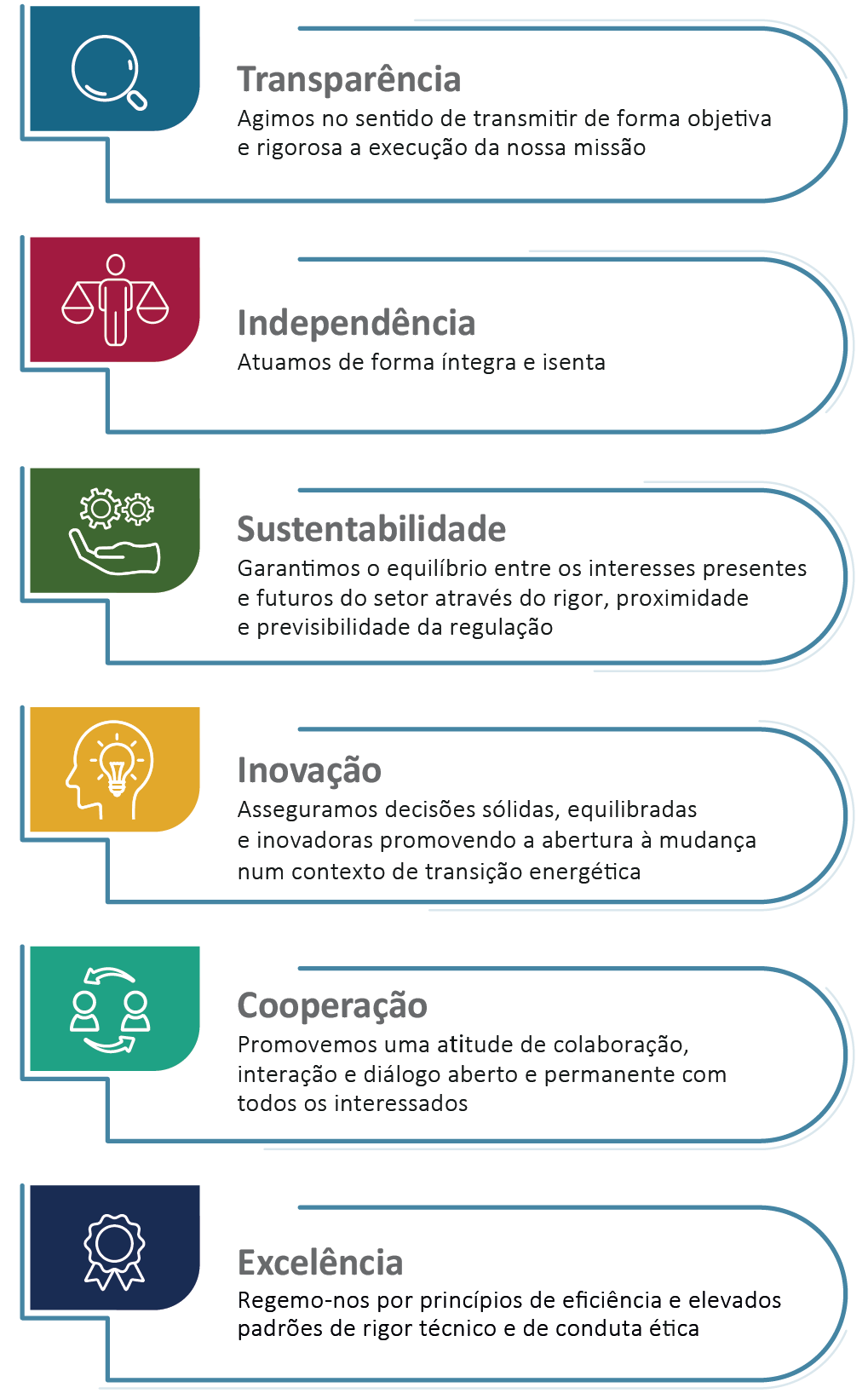 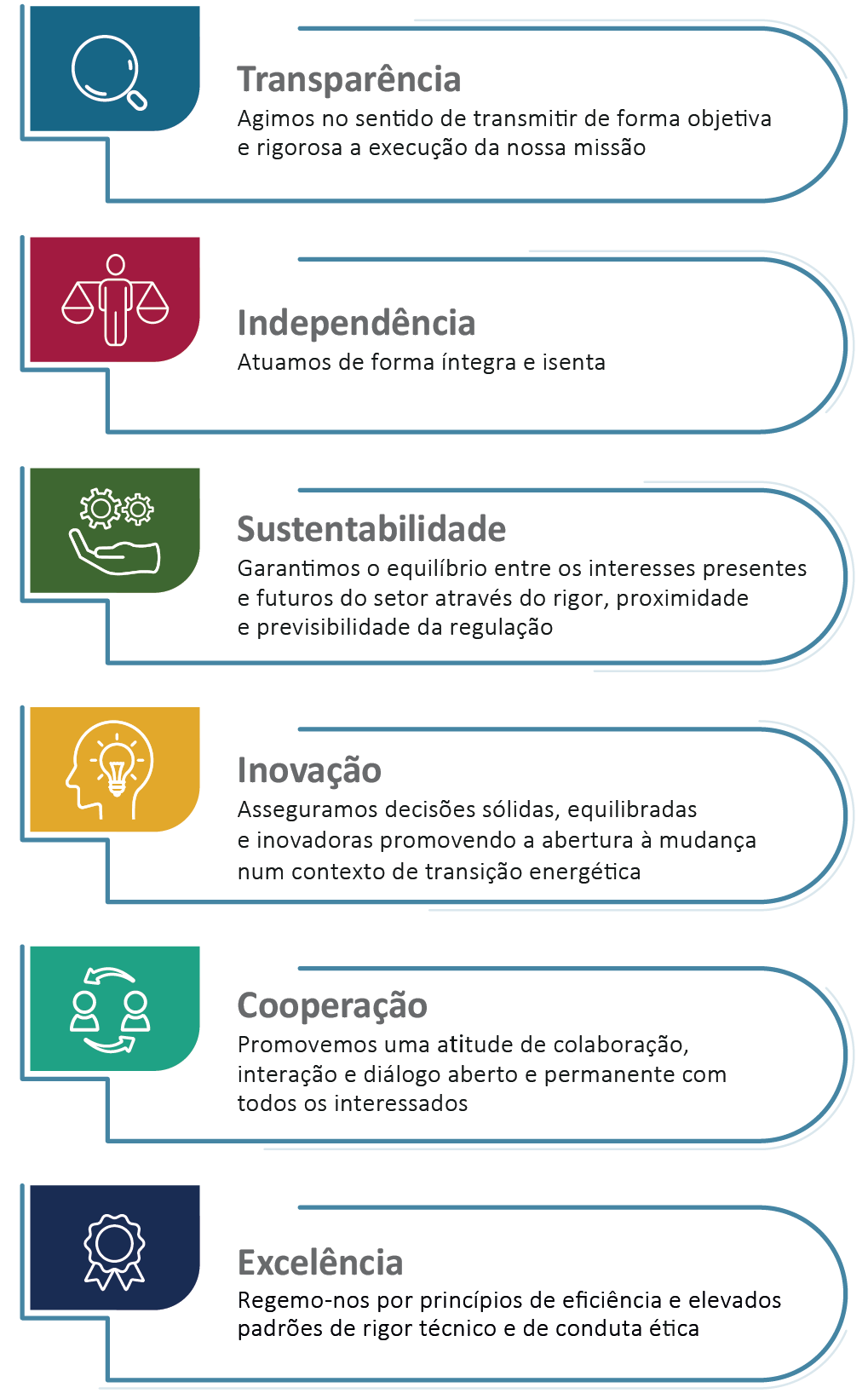 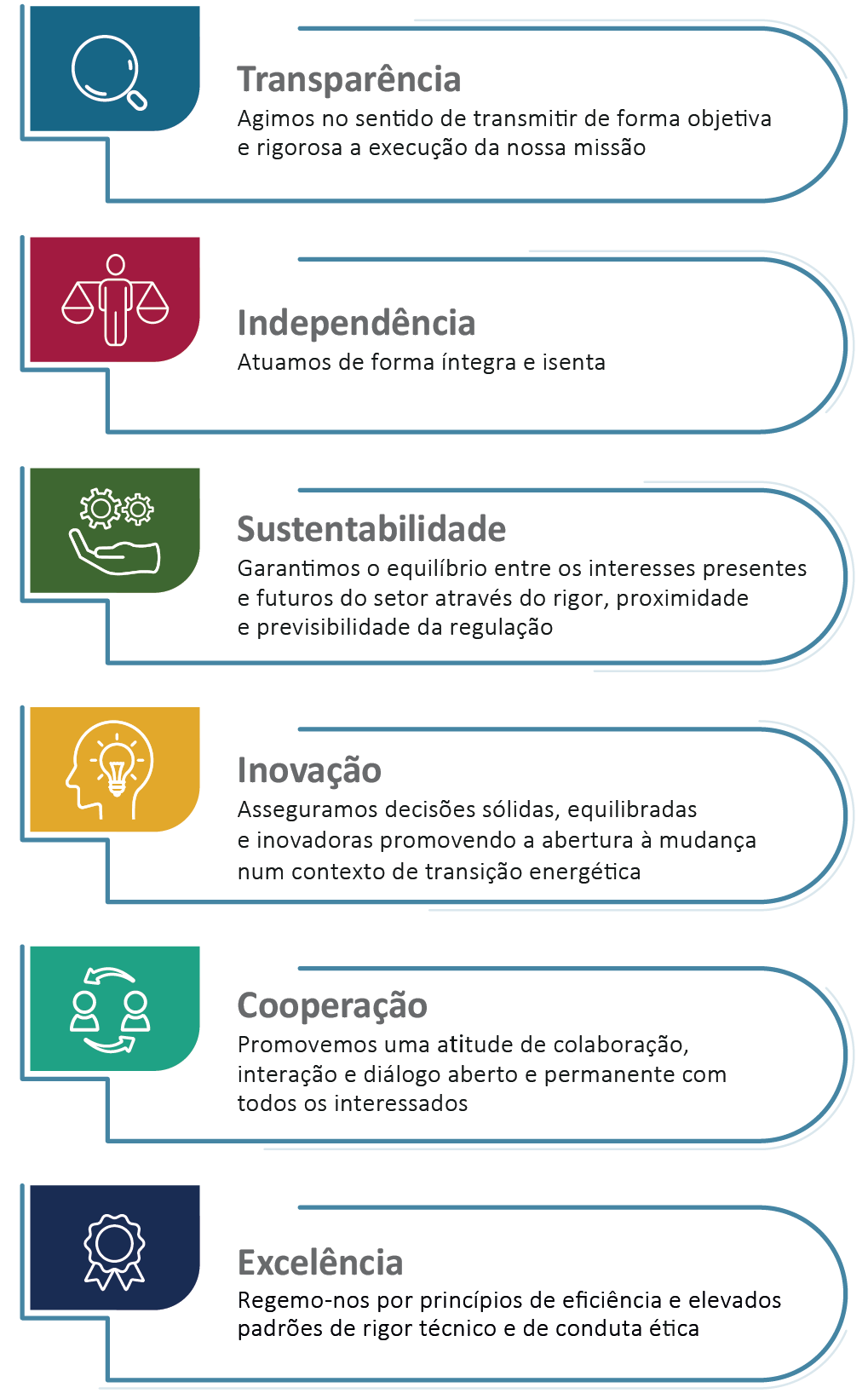 4
Mandatos
Proteger los intereses de los consumidores, en particular de los más vulnerables, y crear las condiciones para su capacitación
Regular los monopolios en los sectores de la electricidad y el gas
Afirmar la excelencia en defensa del interés público
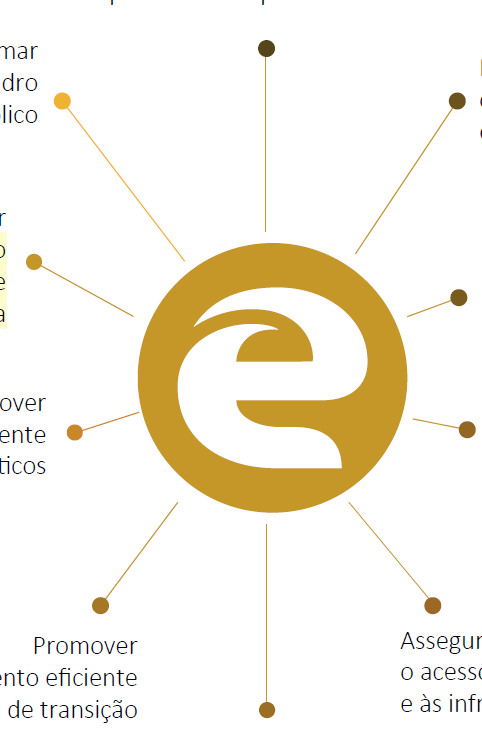 Promover el buen funcionamiento de los mercados mayoristas y minoristas de electricidad y gas
Regular la actividad de gestión de operaciones de la red de movilidad eléctrica
Supervisar el funcionamiento de los mercados de carburantes de carretera, GLP y biocombustibles
Promover el uso eficiente de los recursos energéticos
Garantizar el acceso de los usuarios a las redes e infraestructuras de electricidad y gas
Cooperar con organizaciones nacionales e internacionales
Promover el desarrollo eficiente del sector en un contexto de transición energética, con una cuota creciente de energías renovables y una participación más activa de los consumidores
5
Sectores regulados
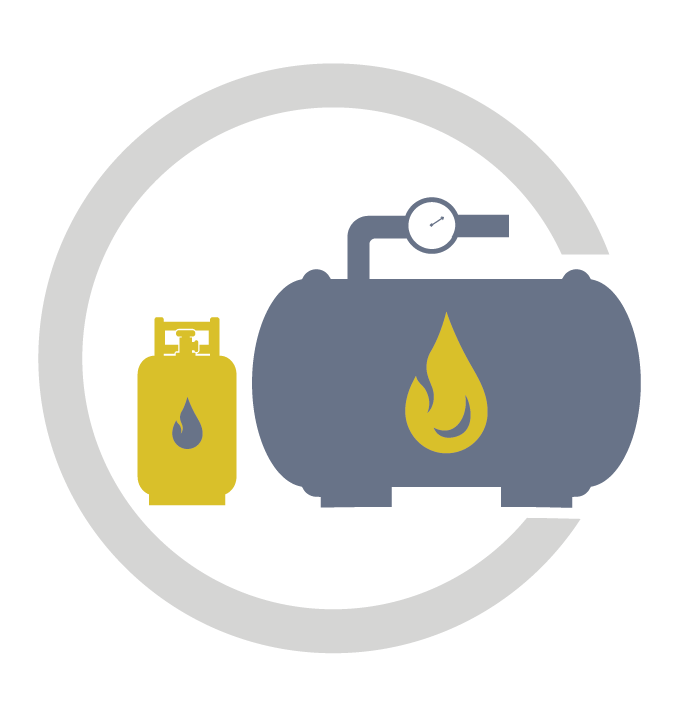 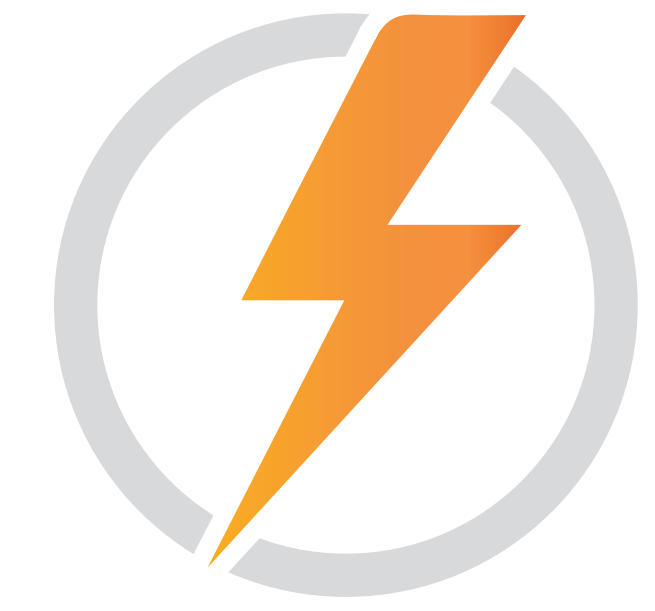 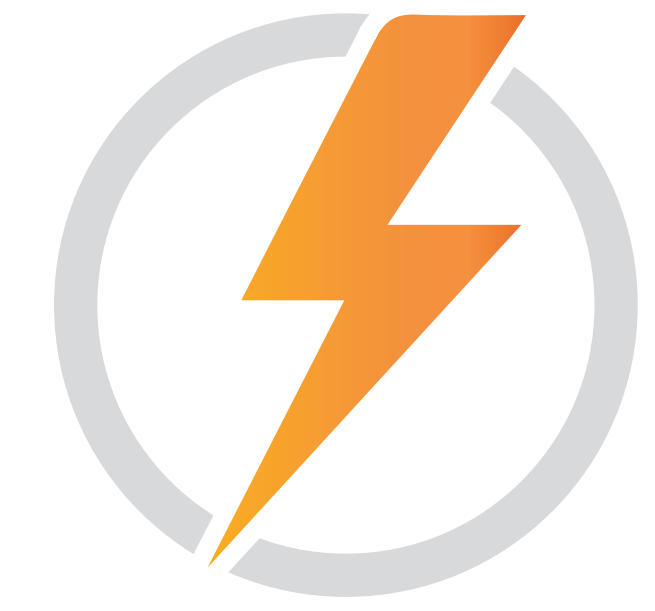 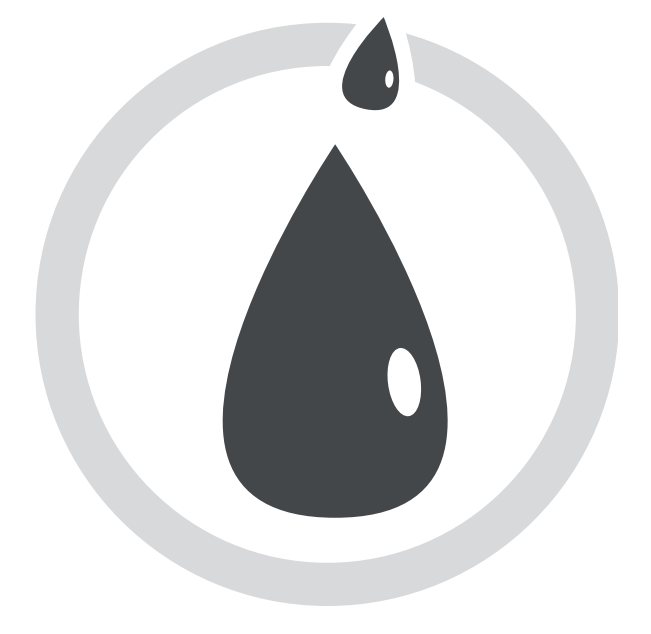 GPL
Electricidad
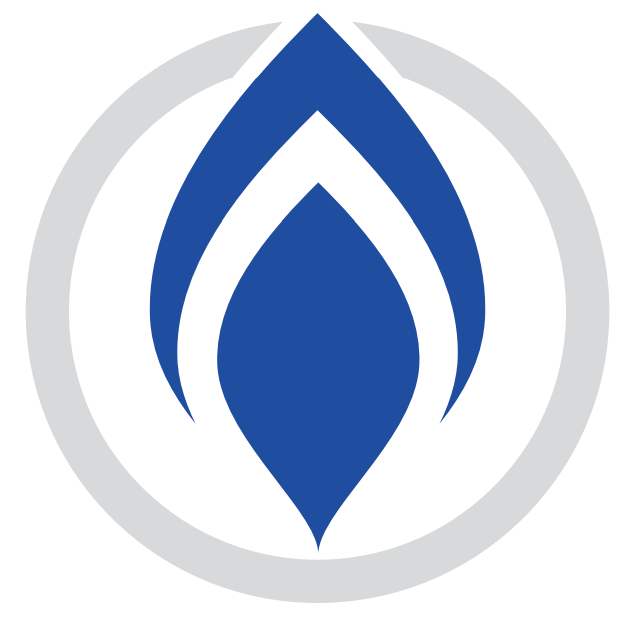 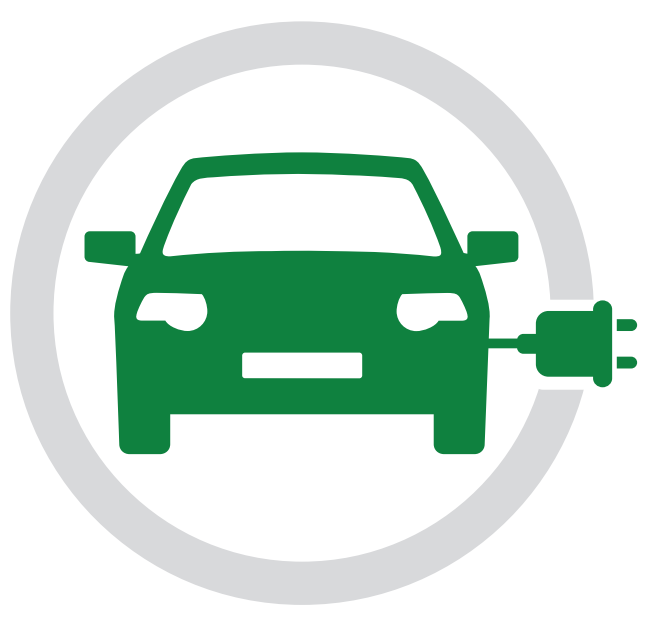 Combustíbles
Gás natural
Movilidad eléctrica
6
Organización por procesos
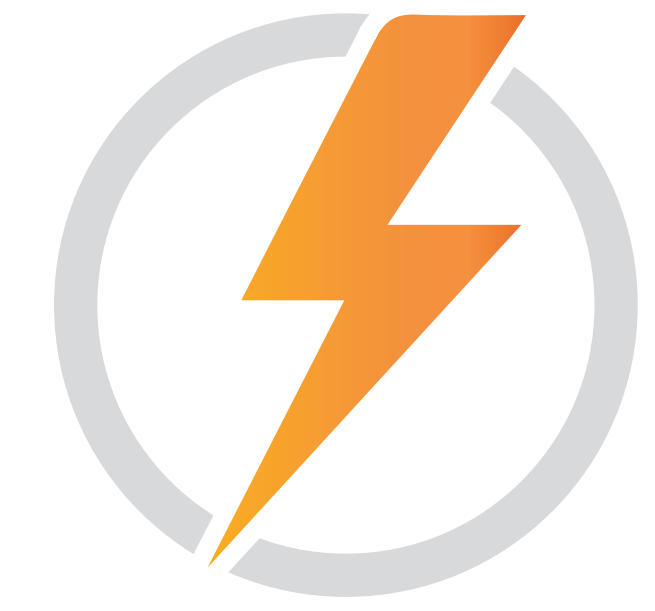 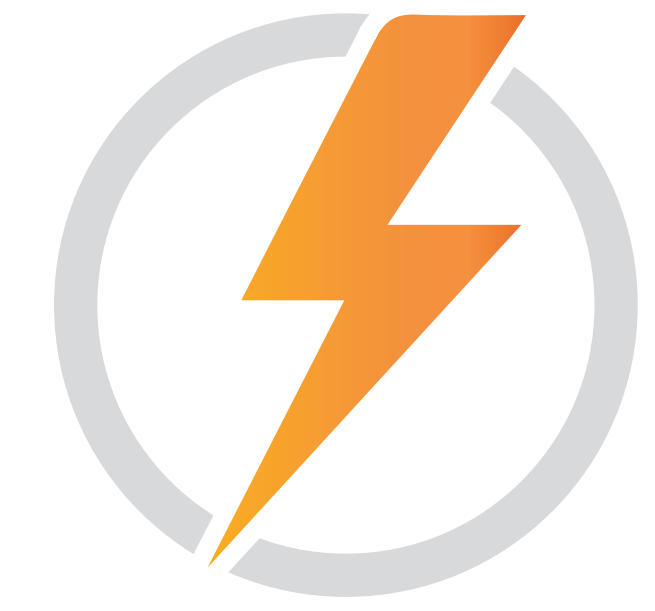 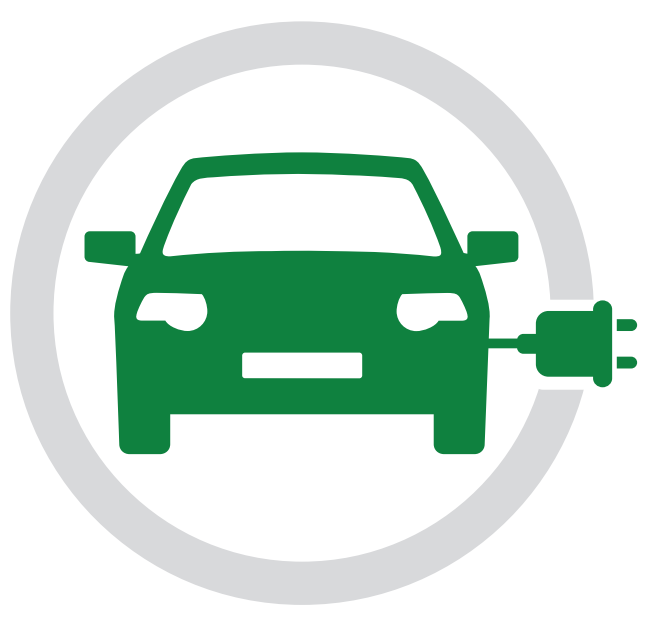 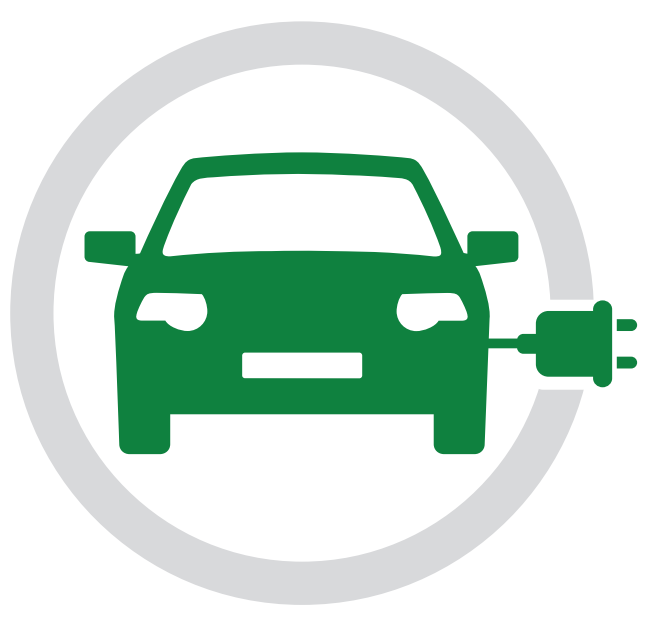 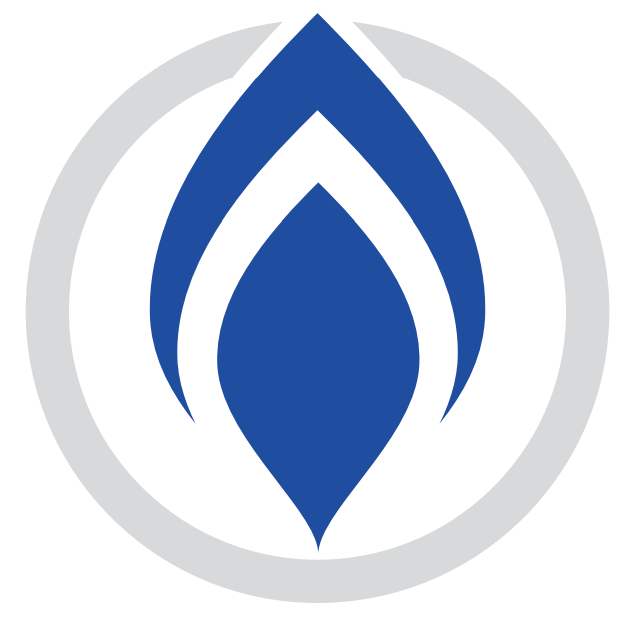 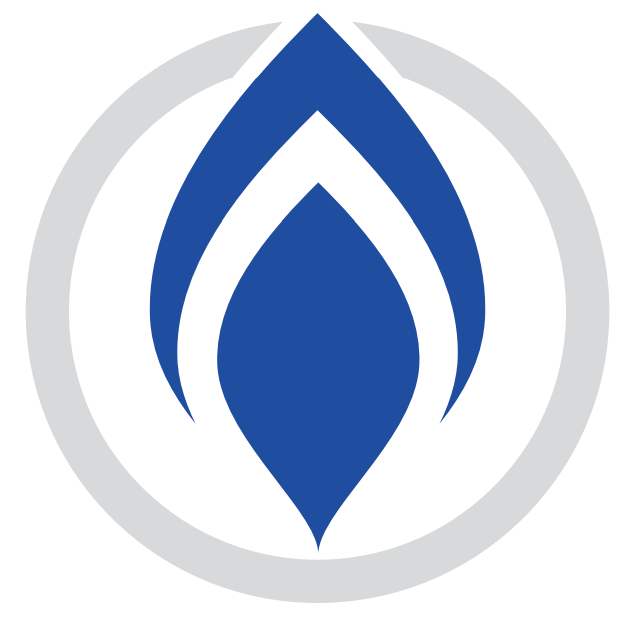 Relaciones Internacionales
Comunicación, Imagen y relación con la prensa
Infraestructuras y Redes
Datos Financieros y Económicos
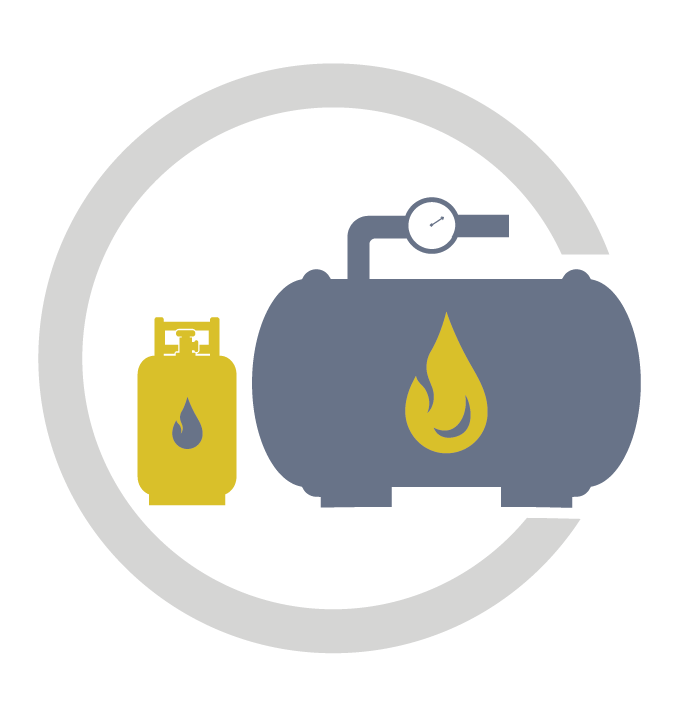 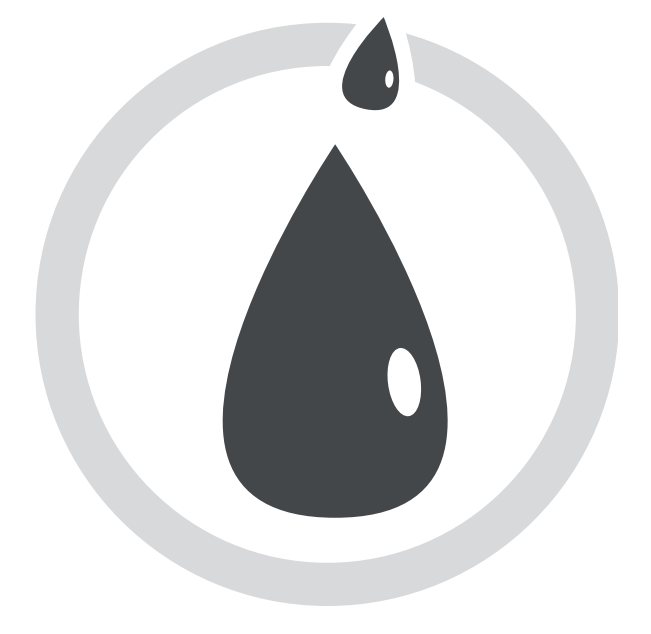 Apoyo Jurídico
Innovación y proyectos especiales
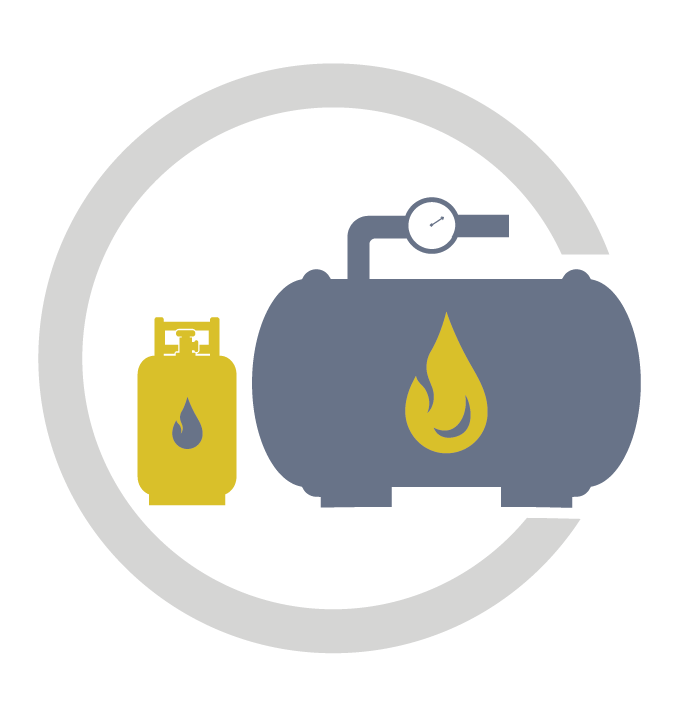 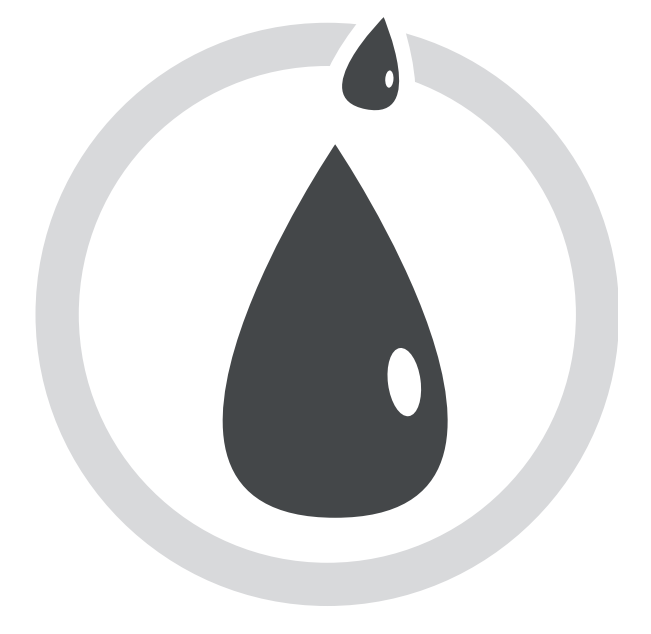 Tarifas, Precios y Eficiencia Energética
Consumidores de Energia
Mercados y Competencia
Único vector en silo
7
Recursos humanos
Conselho  Consultivo
CONSELHO DE ADMINISTRAÇÃO
Fiscal Único
Conselho  Tarifário
Conselho  para os Combustíveis
EPD
Encarregado de Proteção de Dados
GRI
Gabinete de Relações Internacionais
DGR
Direção Geral de Regulação
DAG
Direção de Administração Geral
GGI
Gabinete de Gestão Interna
IDEP
Gabinete de Inov. e Des. Especial de Projetos
DCE
Direção de Consumidores de Energia
DFE
Direção Financeira e Económica
CIRI
Gabinete de Comunicação, Imagem e Relações com a Imprensa
CISPN
Comissão Interna do Setor Petrolífero Nacional
DIR
Direção de Infraestruturas e Redes
DMC
Direção de Mercados e Concorrência
DSJ
Direção de Serviços Jurídicos
DTPE
Dir. de Tarifas, Preços e Eficiência Energética
8
Recursos humanos
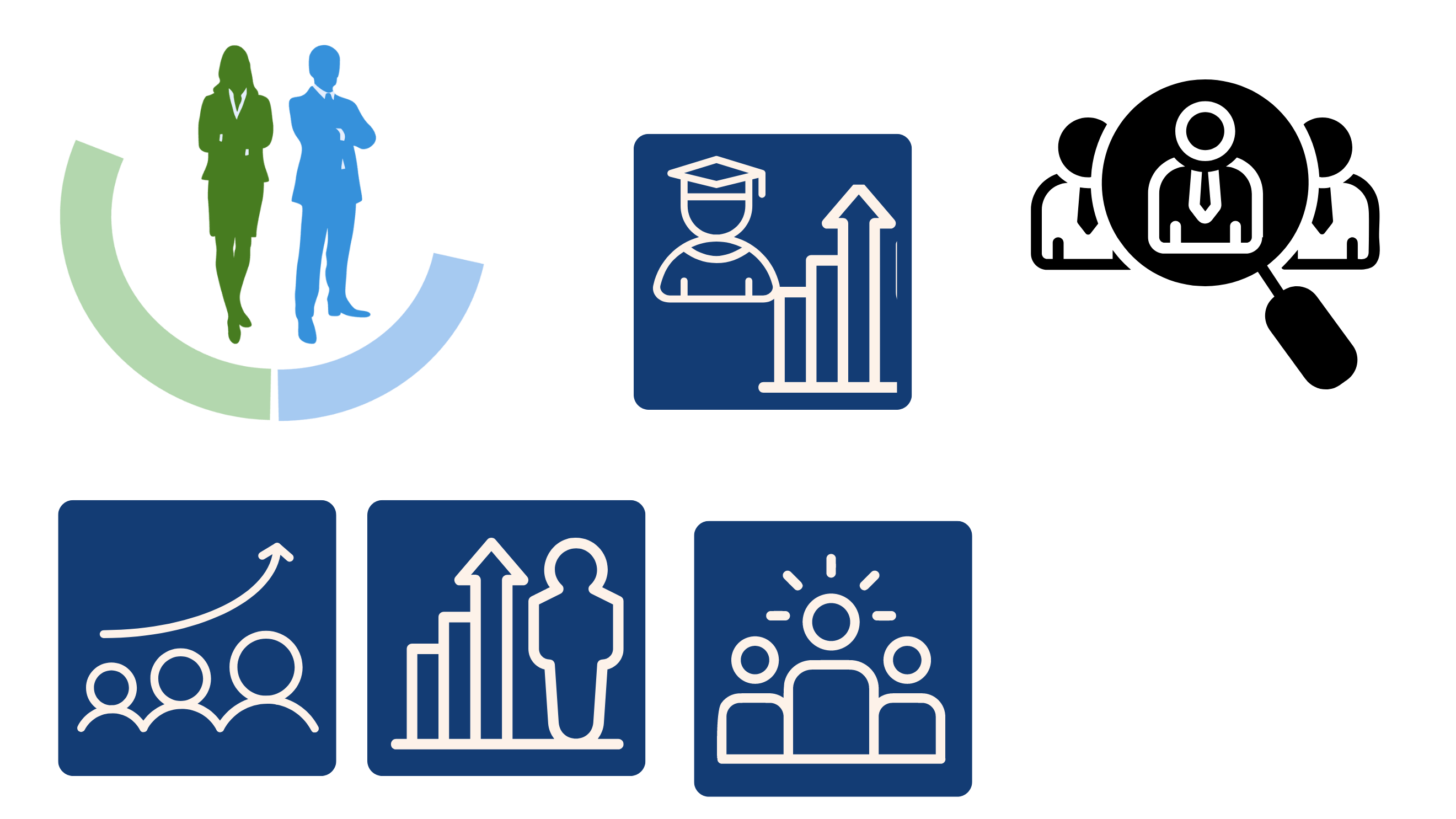 104 trabajadores
46 edad media
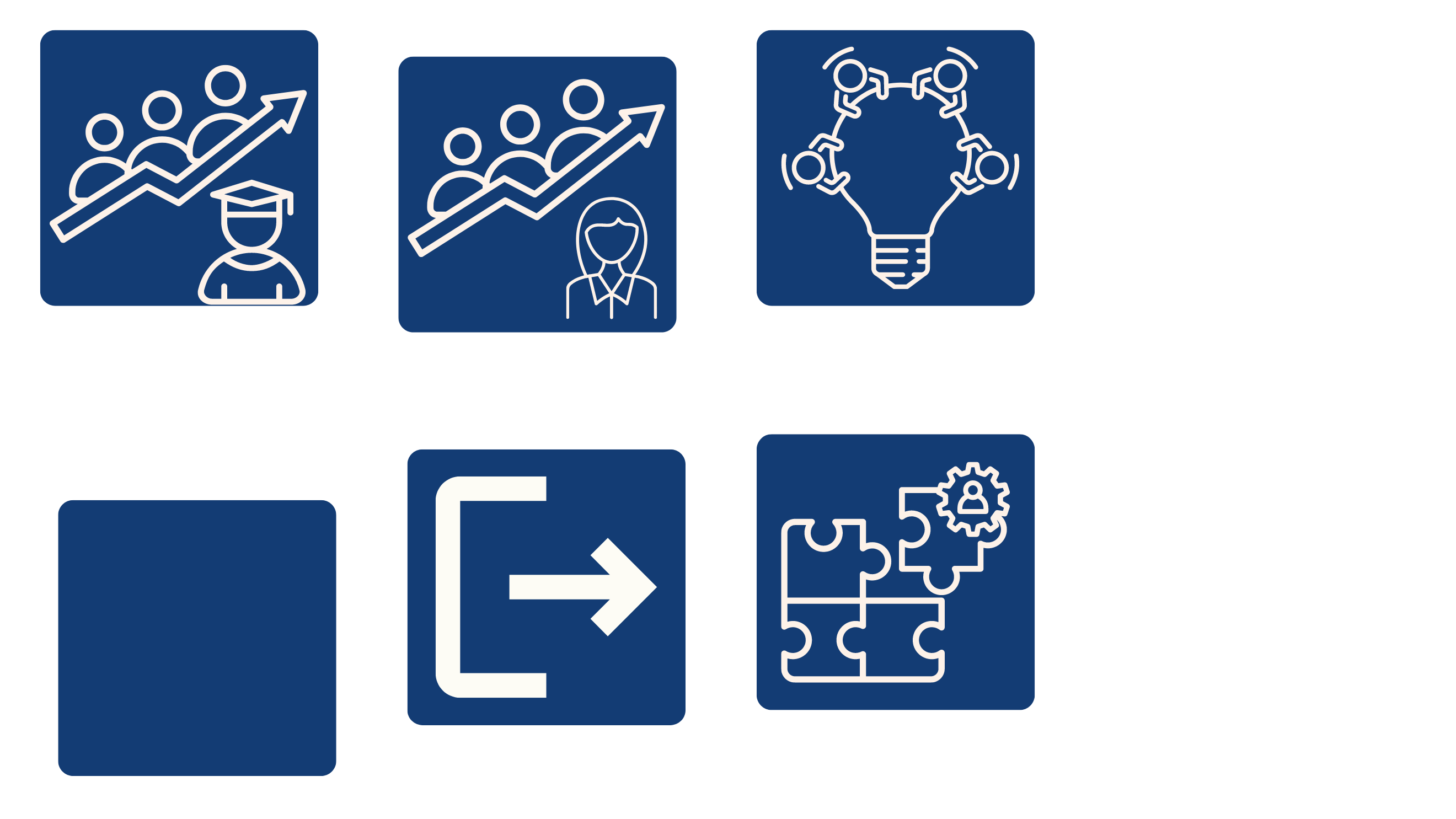 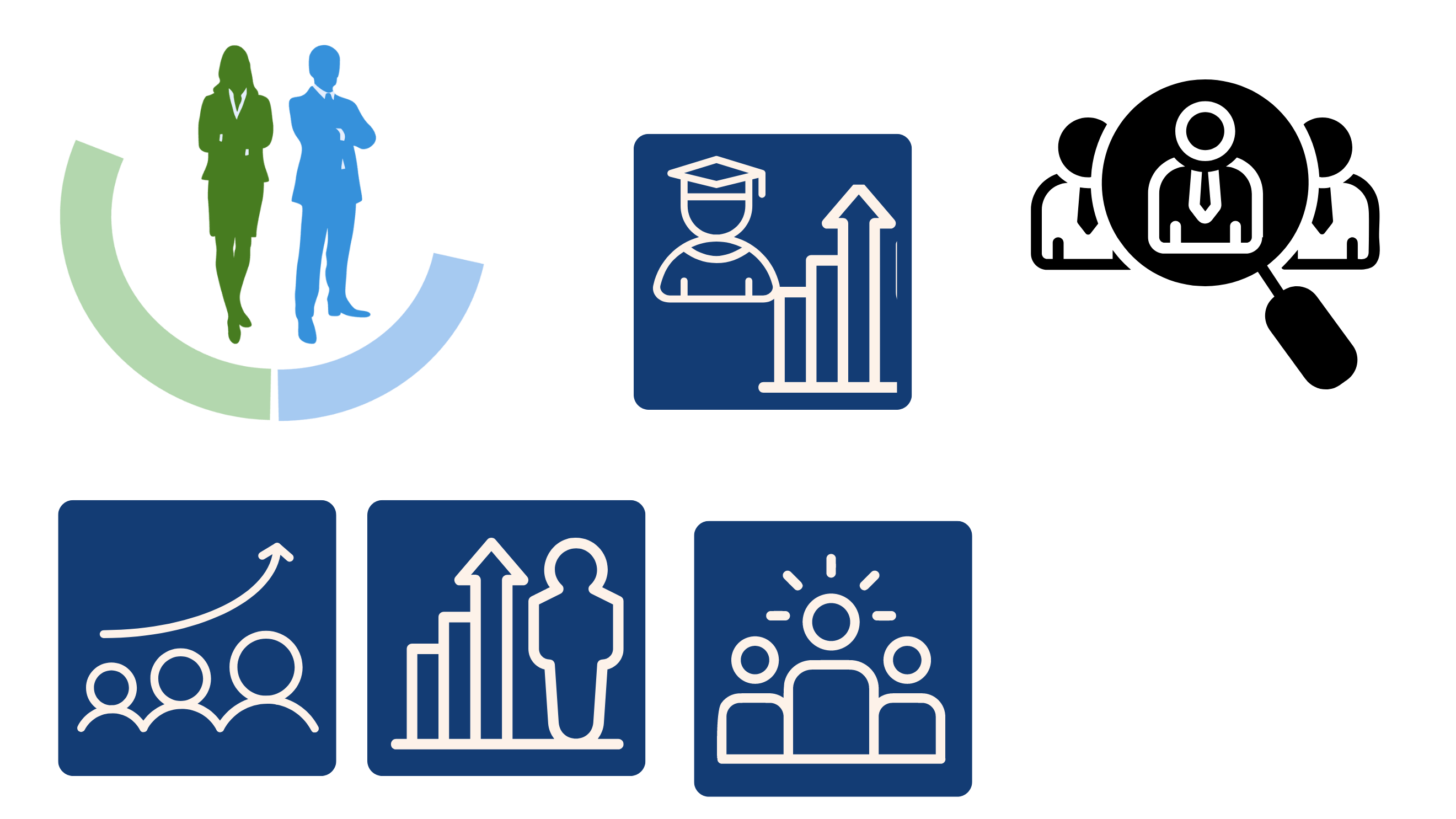 5,8% tasa de salida
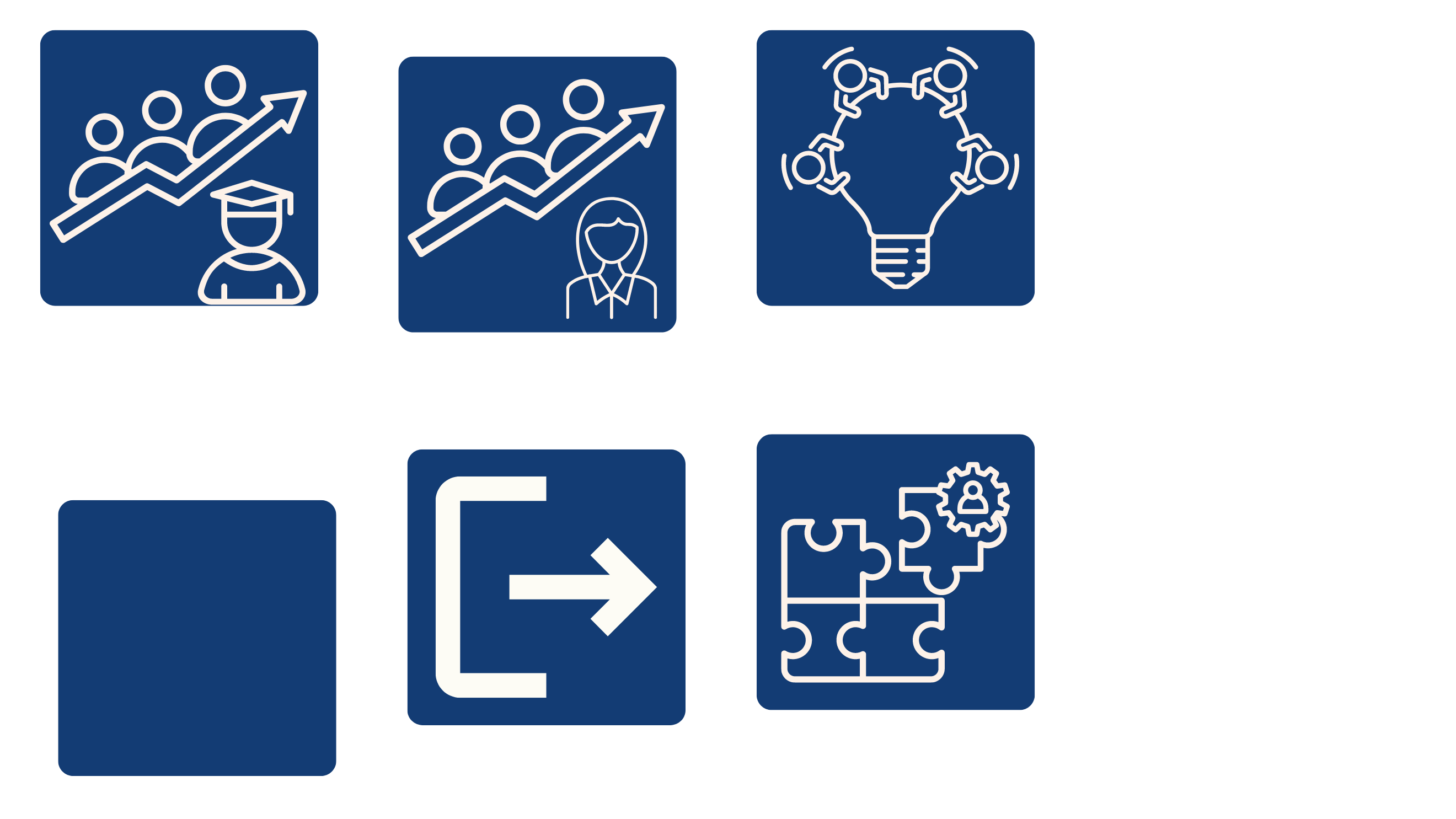 12,5 % tasa de empleo joven
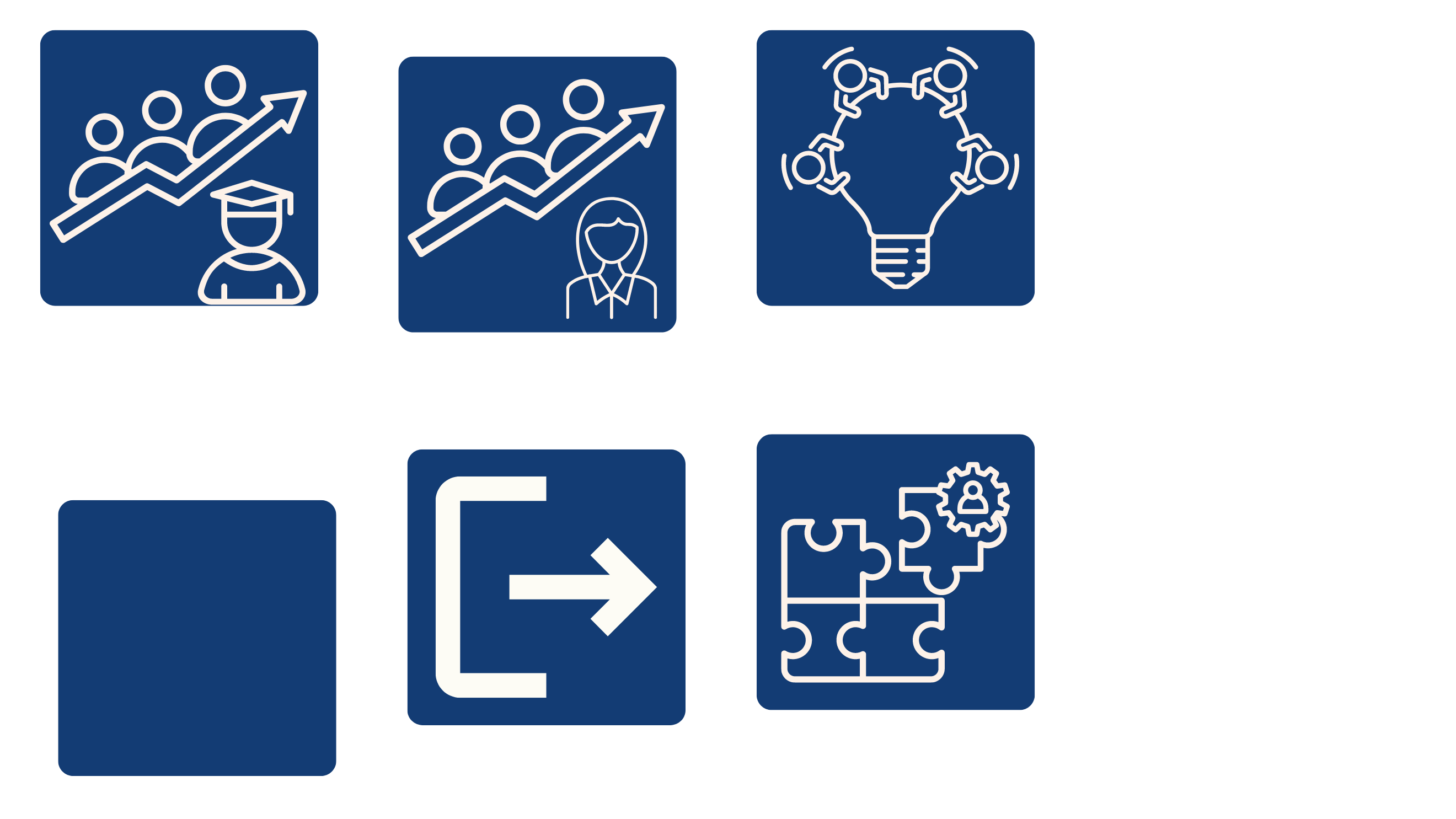 5,8% tasa de nuevos trabajadores
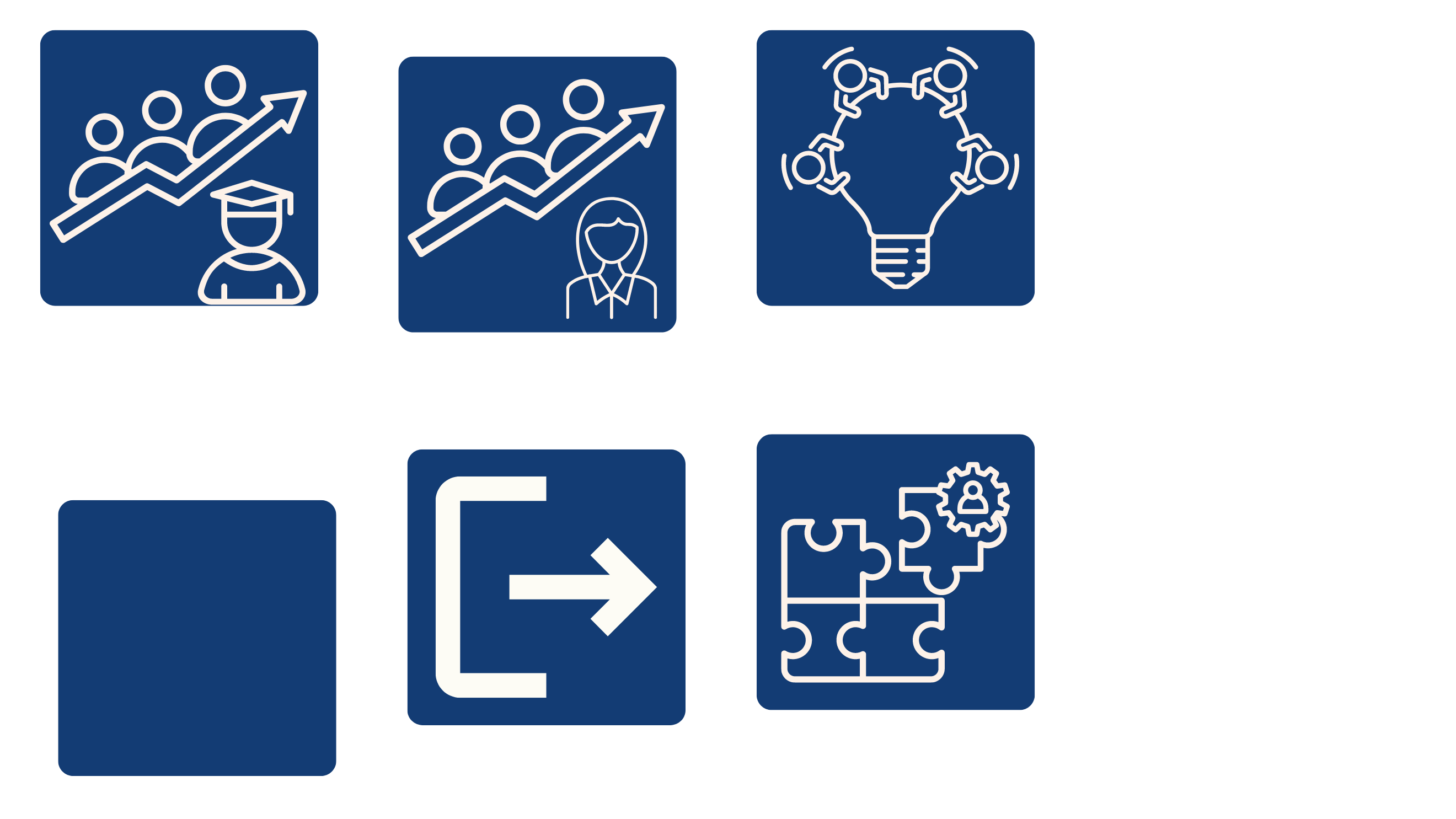 12 años media de antigüedad
51 %
49 %
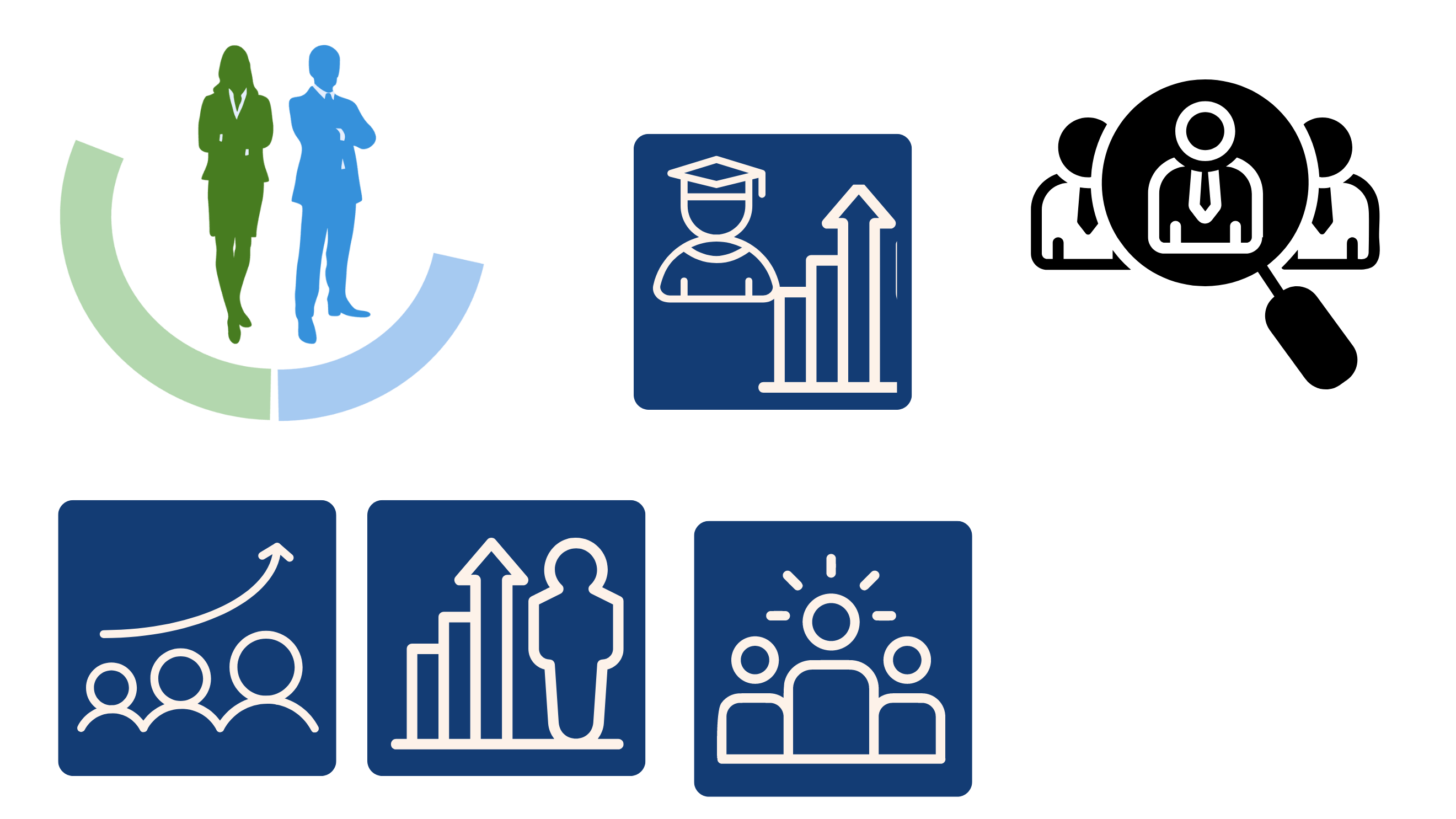 86,5% tasa de trabajadores con estudios superiores
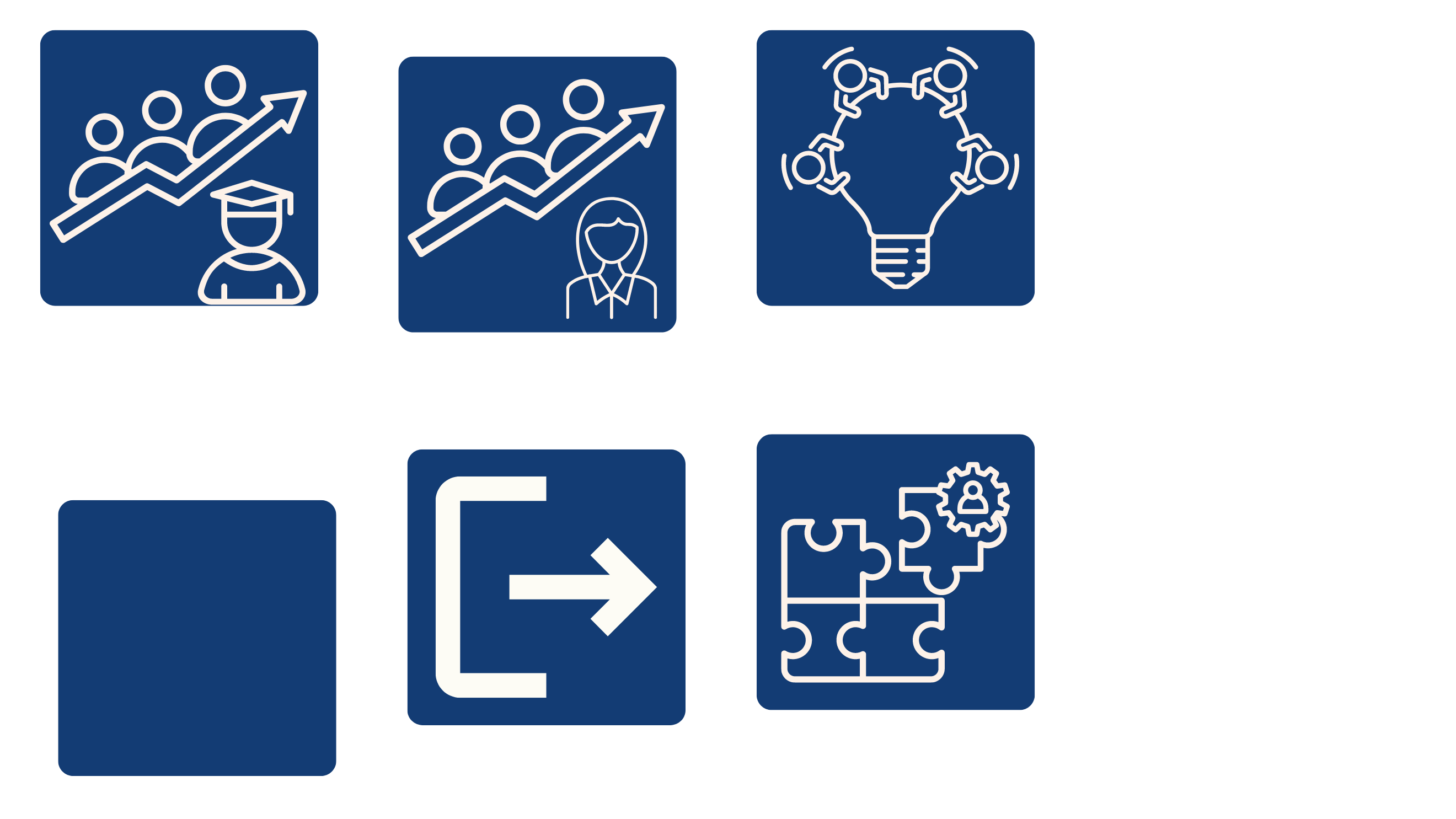 42,1% tasa de liderazgo de mujeres
9
Pilares de gobernanza
Administrativa
Financiera
Gestión
Potestad sancionadora
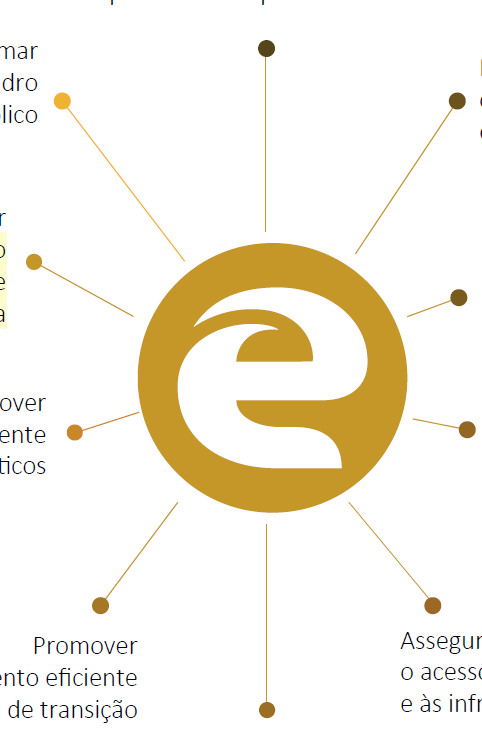 Autonomía
Contratación libreRemuneración competitiva
Código de ética
Formación continua
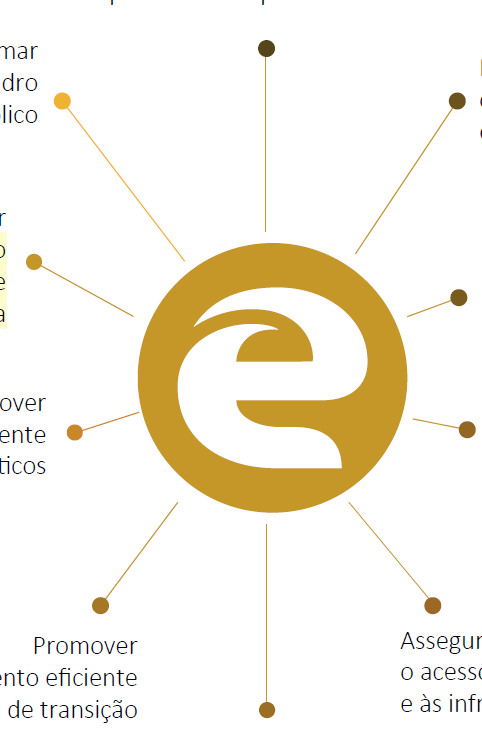 Recursos humanos
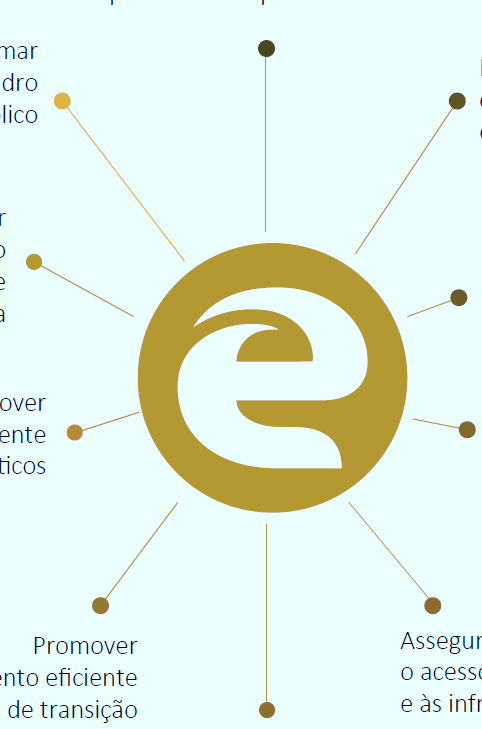 Recursos proprios
Imposición de multas
Auditoria independiente
Recursos financieros
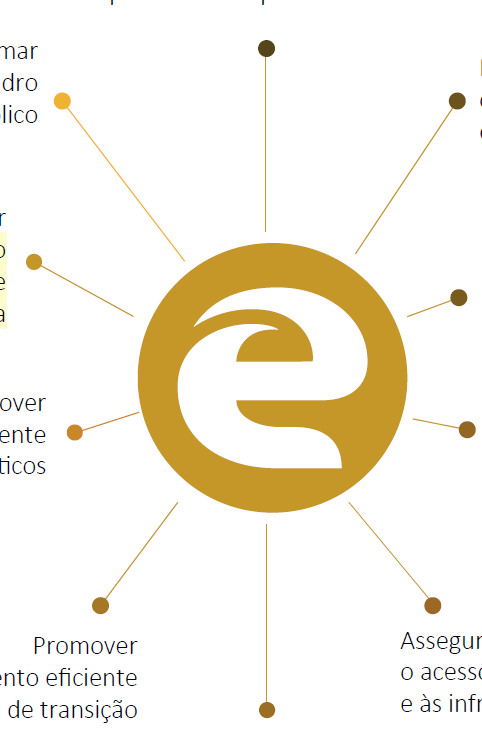 Procesos informados
Consejos consultivos
Consultas y audiciones públicas 
Publicación y transparencia
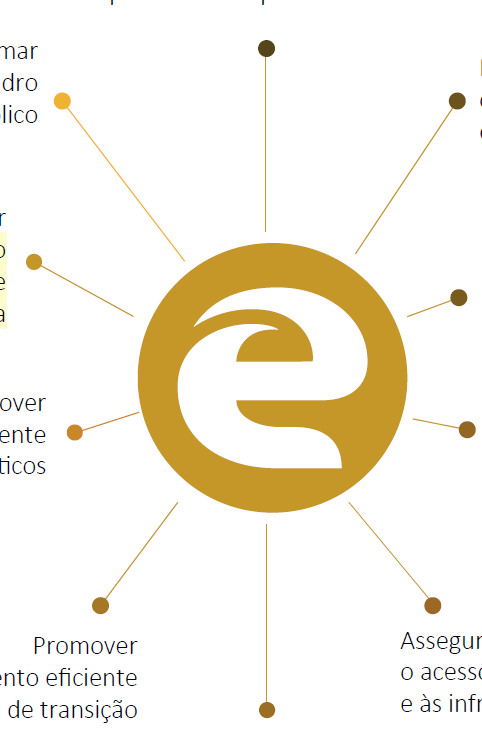 Independencia
Competencias normativas
Actos recurribles ante los tribunales
Proceso de nombramiento
Cooling-on/off de 2 años
10
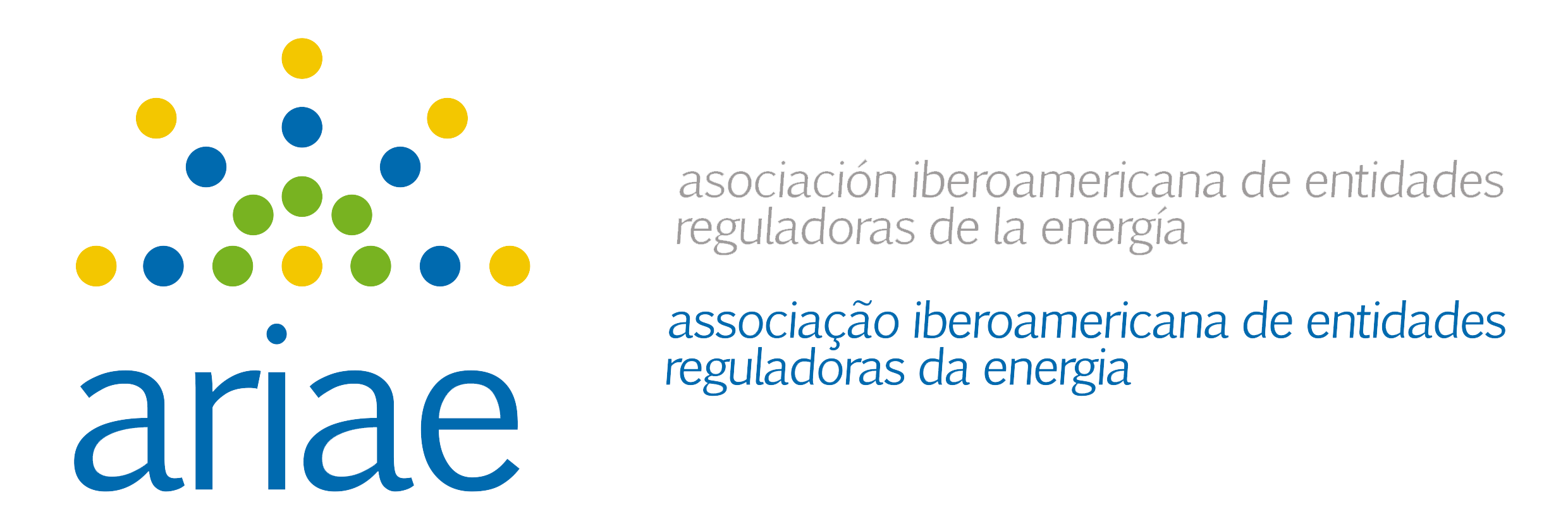 ¡Gracias!
Obrigado!